VAD – vertical profile of horizontal wind
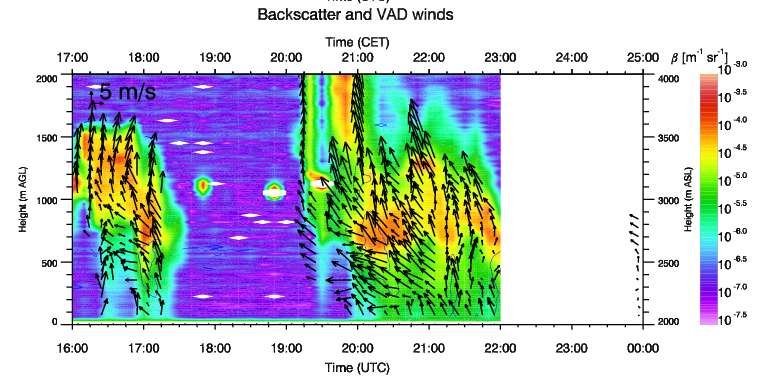 Scan along valley axis (az 330)
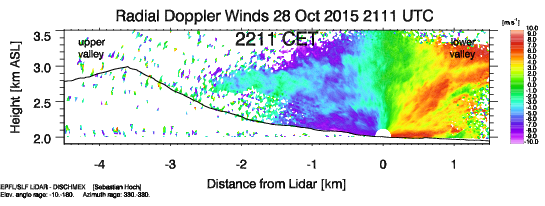 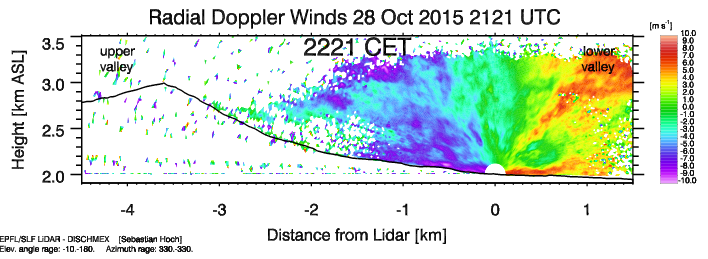 Scan across valley axis (az 227) – Schwarzhorn and Sattelhornwand
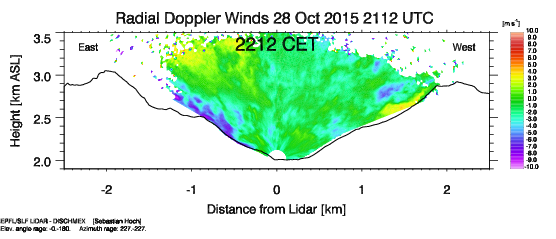 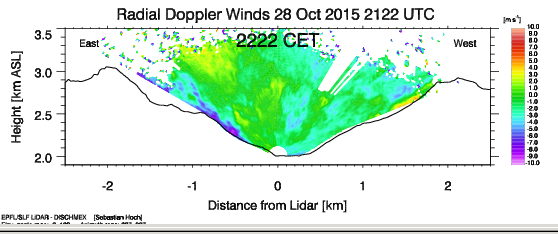 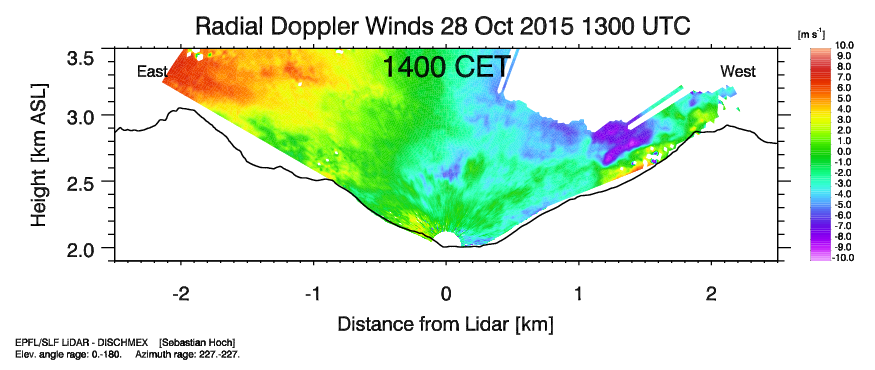 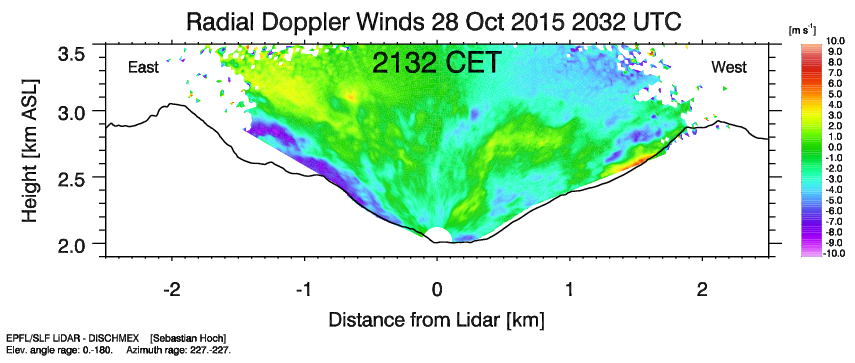 PPI – 25 deg
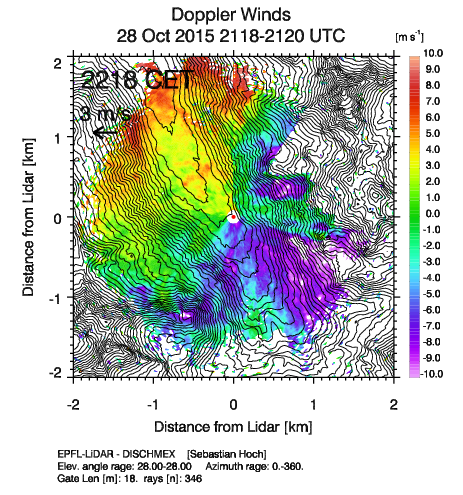 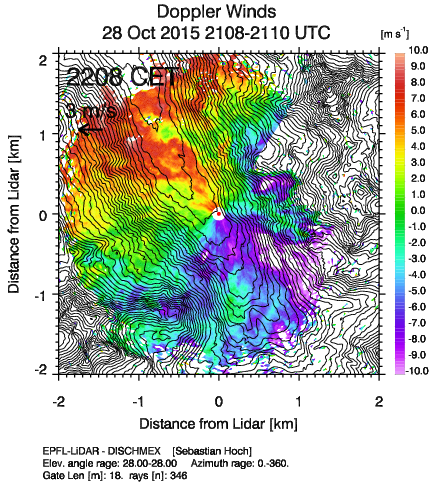 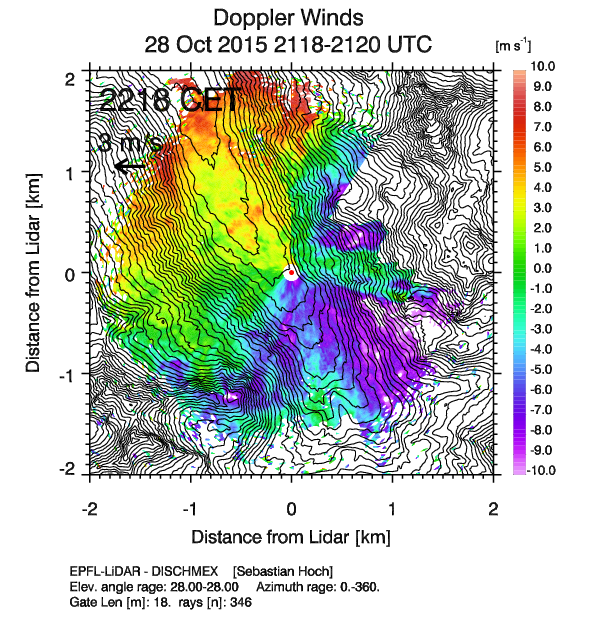 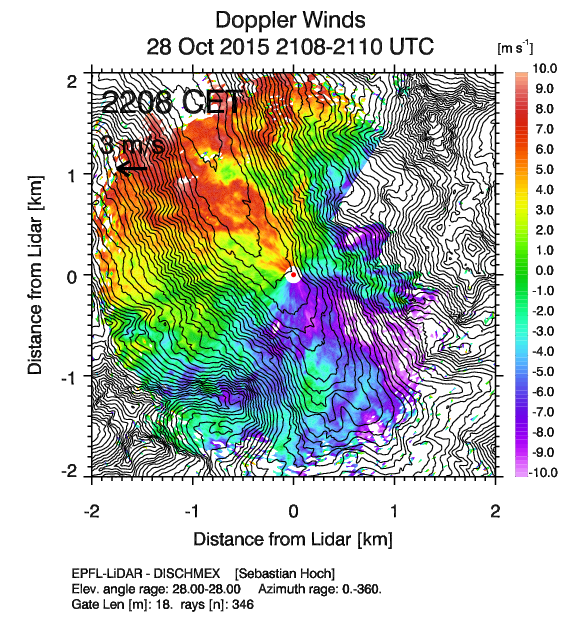 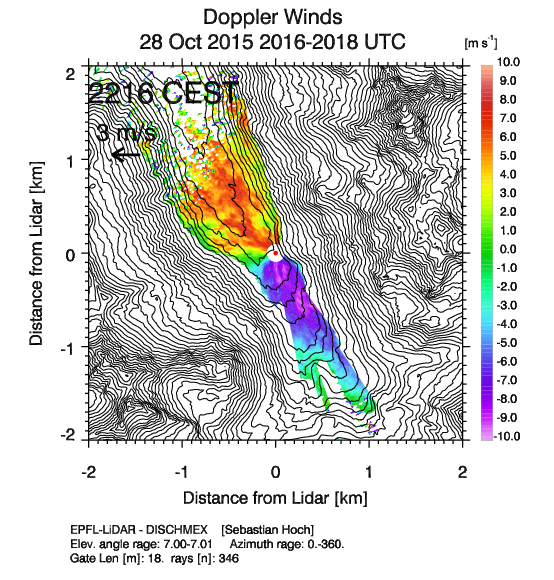 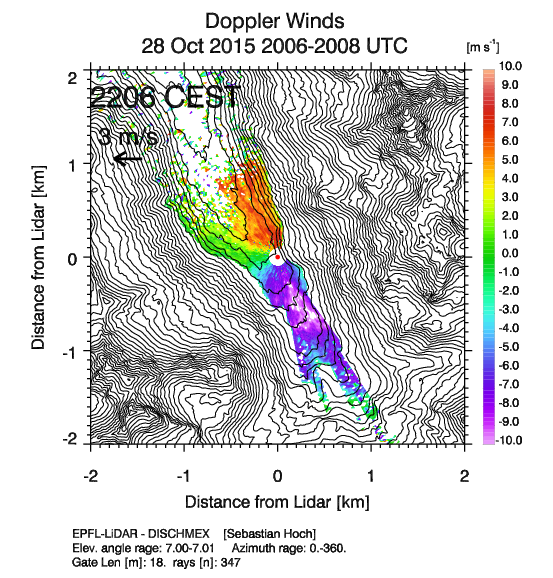